Отчёт о проведении областной недели по профилактике ВИЧ и пропаганде нравственных и семейных ценностей«Здоровая семья»
ГОКУ «Школа – интернат № 8»
Дискуссия
«Как избежать рисков заражения ВИЧ»
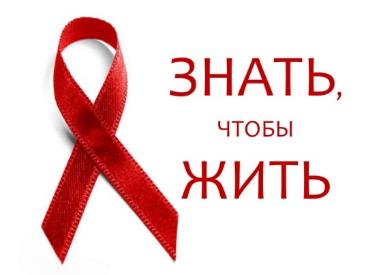 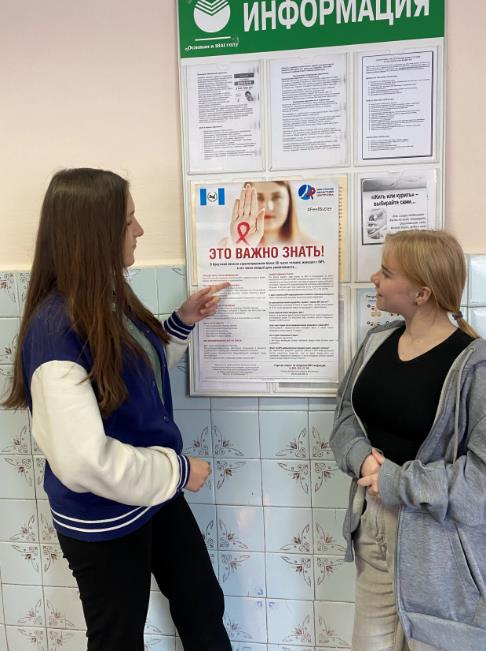 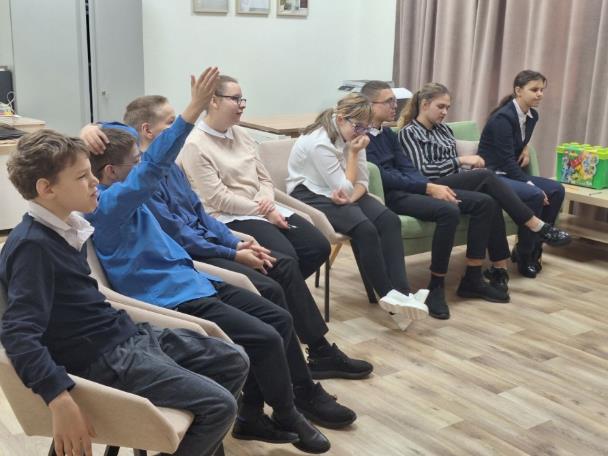 Акция 
«Волна вопросов и пожеланий»
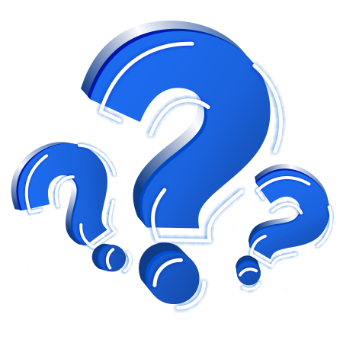 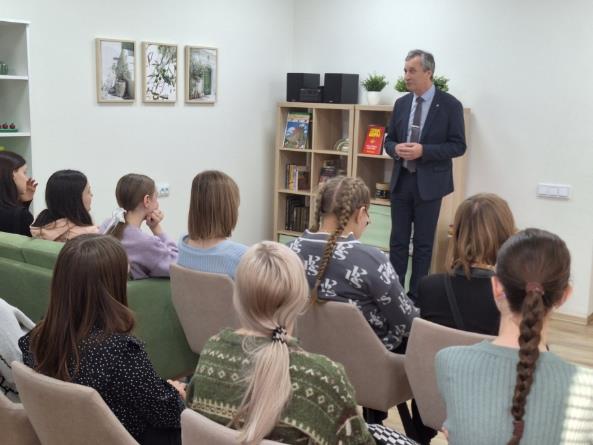 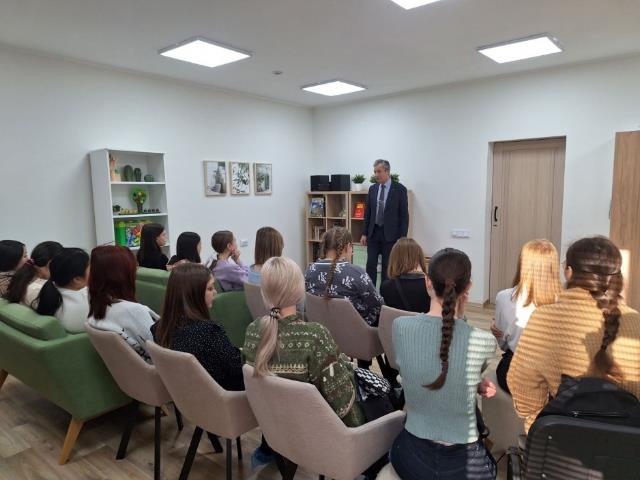 Акция 
«Изобрази своё представление о семье»
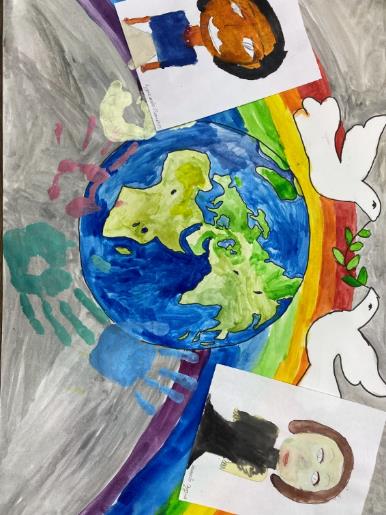 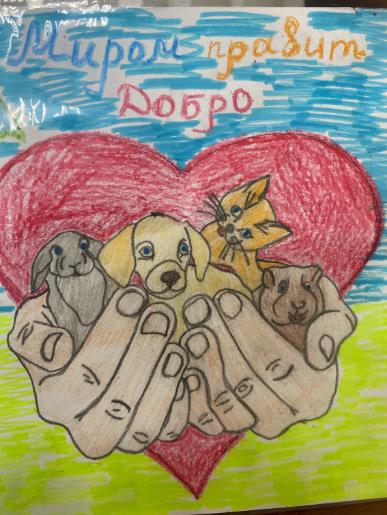 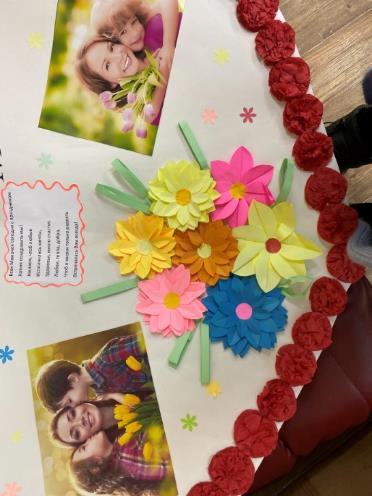 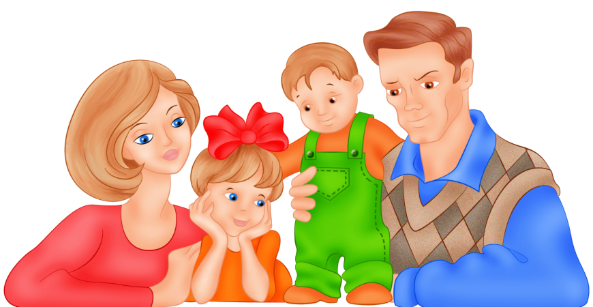 Проектно-деловая игра 
«Скажи ВИЧ/СПИДу - НЕТ!»
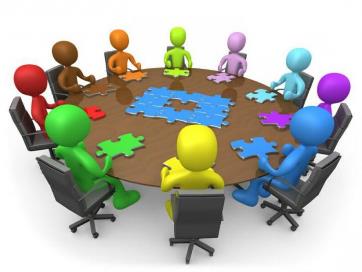 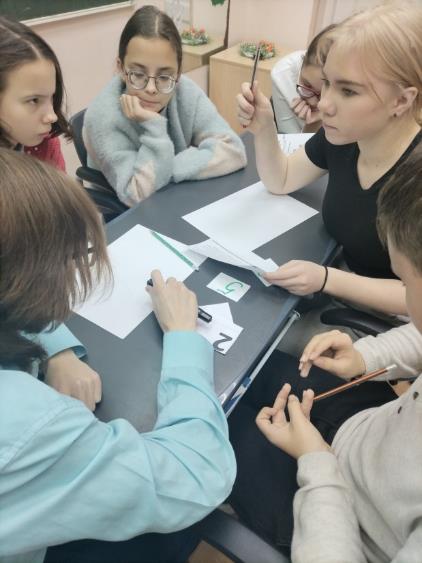 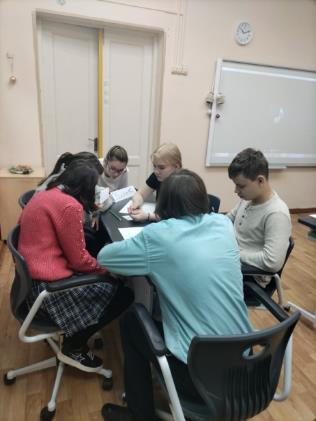 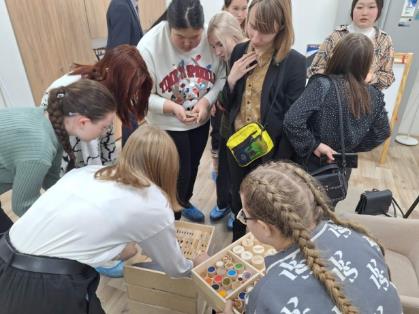 Челлендж-акция (флешмоб), 
«Танцуй ради жизни»
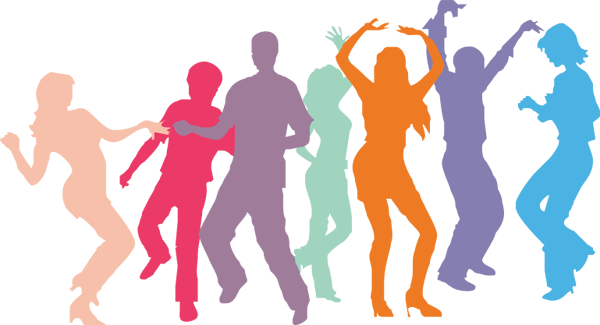 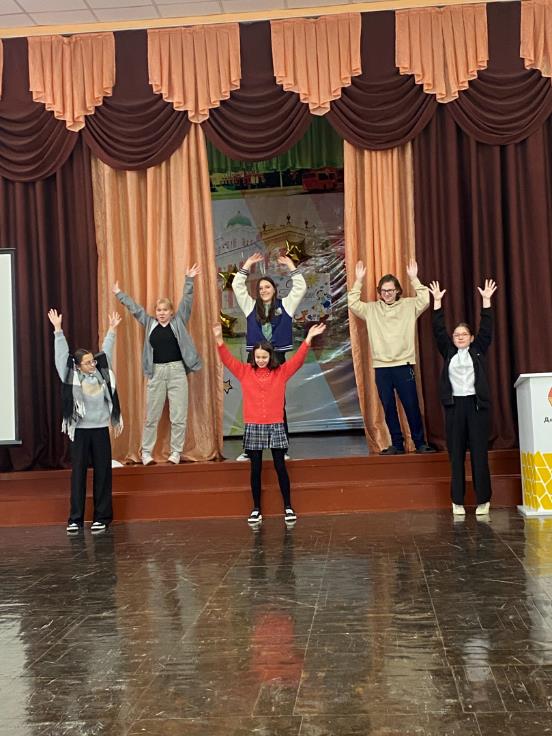 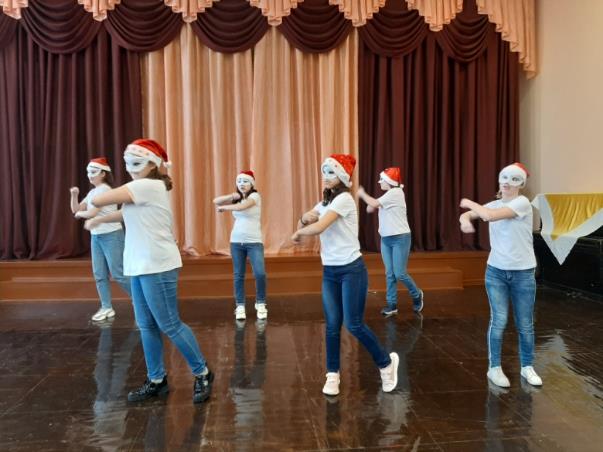